Мастер – класс
 «Берлинго»



Выполнила учитель технологии
 МОУ «СОШ №21»
Г. Энгельса Саратовской области
Литвиненко Наталья Николаевна
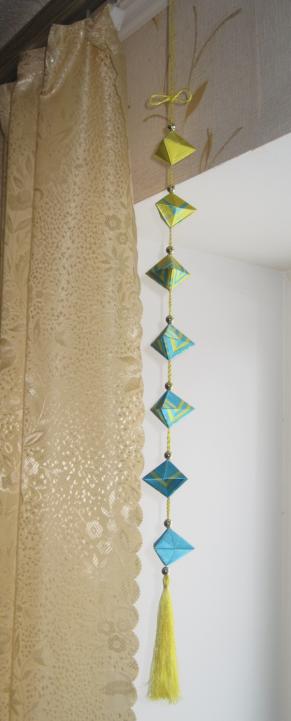 Берлинго -
это французская технология 
изготовления украшений 
 и оберегов, которые могут 
служить украшением 
любого интерьера.
Для изготовления берлинго понадобятся:
картон;
простой карандаш 
линейка/угольник 
ножницы для картона
ножницы для ниток
нитки 
двусторонний скотч 
клей ПВА  
декоративные булавки
Нитки
Можно использовать любые нитки - мулине, шерсть, акрил. Цвет - по вашему выбору, но более интересно  берлинго смотрится из меланжа, а также с использованием металлика. 
Можно наматывать ниточки разных цветов 
По рядам, но это очень трудоемко - кончики каждой ниточки придется закреплять.
Шаг первый.
Расчерчиваем картонную заготовку. Соотношение сторон (ширины к длине) 1:3.
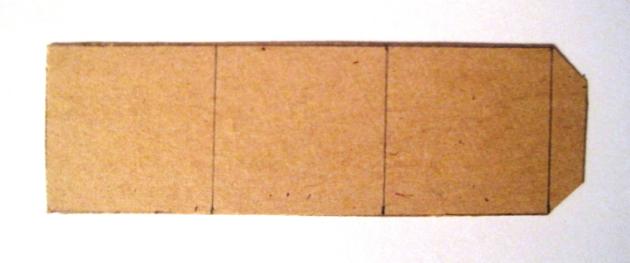 Шаг второй.
Вырезаем, складываем, склеиваем. Вырезаем заготовку, затем по диагональным линиям хорошо бы пройтись каким-то тупым предметом (например, обратной стороной ножниц), чтобы заготовка согнулась точно по этим линиям и получились ровные углы, да и сама заготовка будет аккуратной.
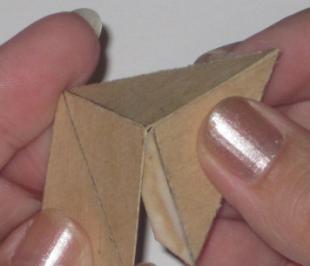 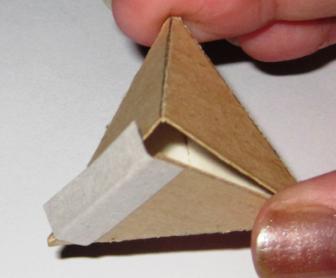 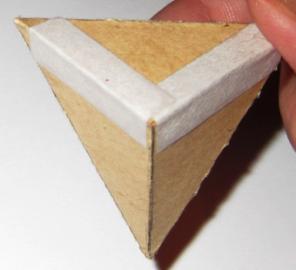 Шаг третий.
Наматывание ниточек. А потом вы просто повторяете процедуру до тех пор, пока вся заготовка не будет закрыта ниточками.
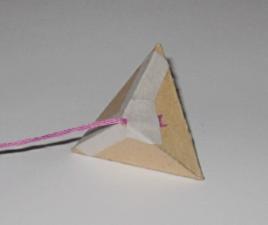 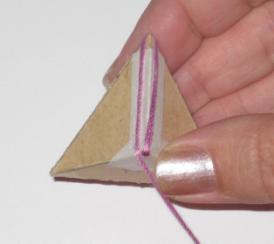 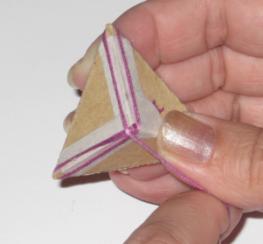 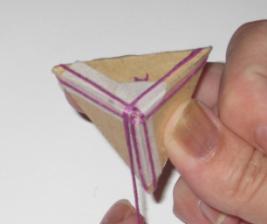 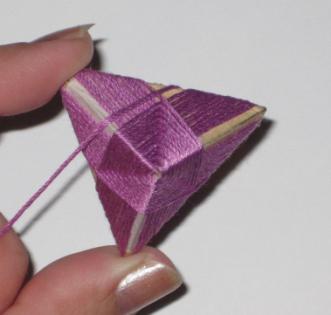 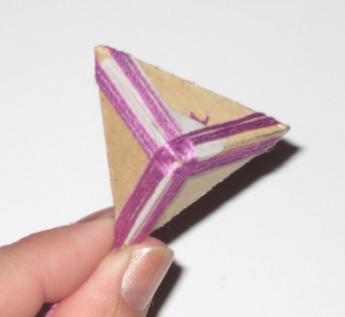 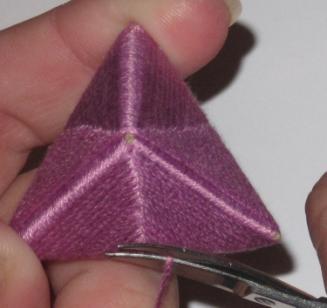 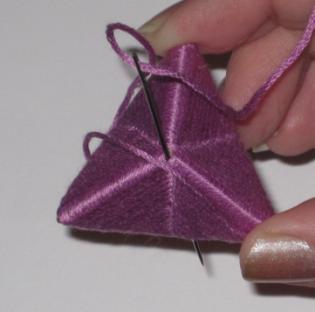 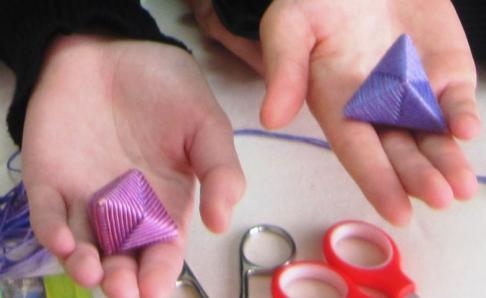 Берлинго можно использовать в различных целях - как новогодние игрушки на елку, 
    как подвеску для мобильника, 
    как брелок для ключей, 
   если вовнутрь положить душистые травы – 
как саше, 
если положить колокольчики или зерна гороха - как детскую погремушку. 
Впрочем,  ваша богатейшая фантазия подскажет вам решение для использования этих пирамидок.